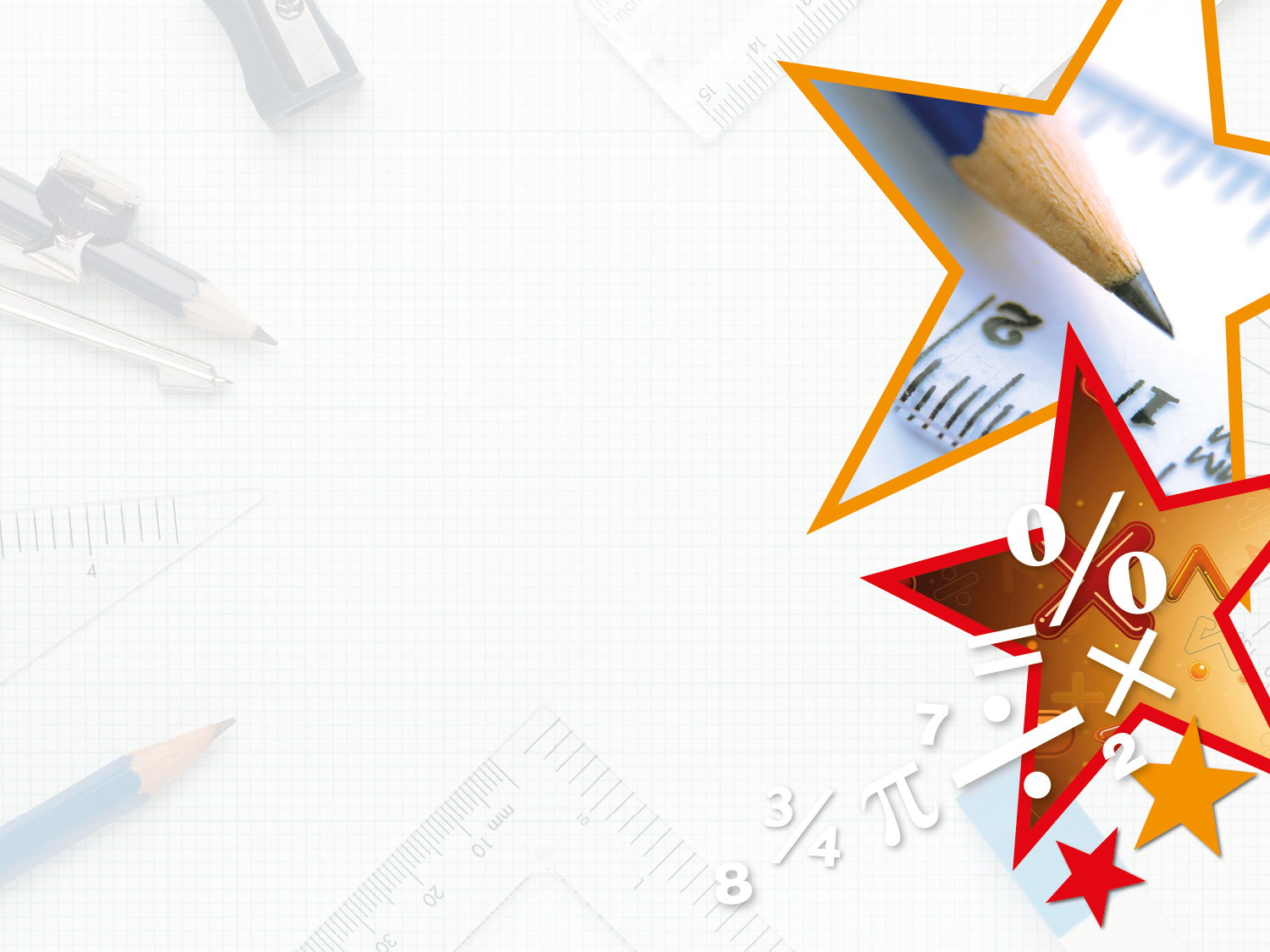 Year 5 – Autumn Block 4 – Multiplication and Division – Multiples

About This Resource:

This PowerPoint has been designed to support your teaching of this small step. It includes a starter activity and an example of each question from the Varied Fluency and Reasoning and Problem Solving resources also provided in this pack. You can choose to work through all examples provided or a selection of them depending on the needs of your class.


National Curriculum Objectives:
Mathematics Year 5: (5C5a) Identify multiples and factors, including finding all factor pairs of a number, and common factors of two numbers

More Year 5 Multiplication and Division resources.


Did you like this resource? Don’t forget to review it on our website.
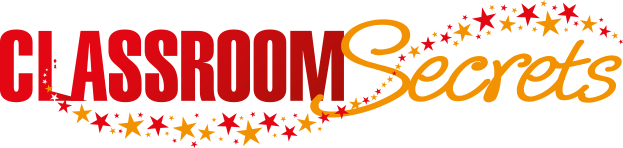 © Classroom Secrets Limited 2018
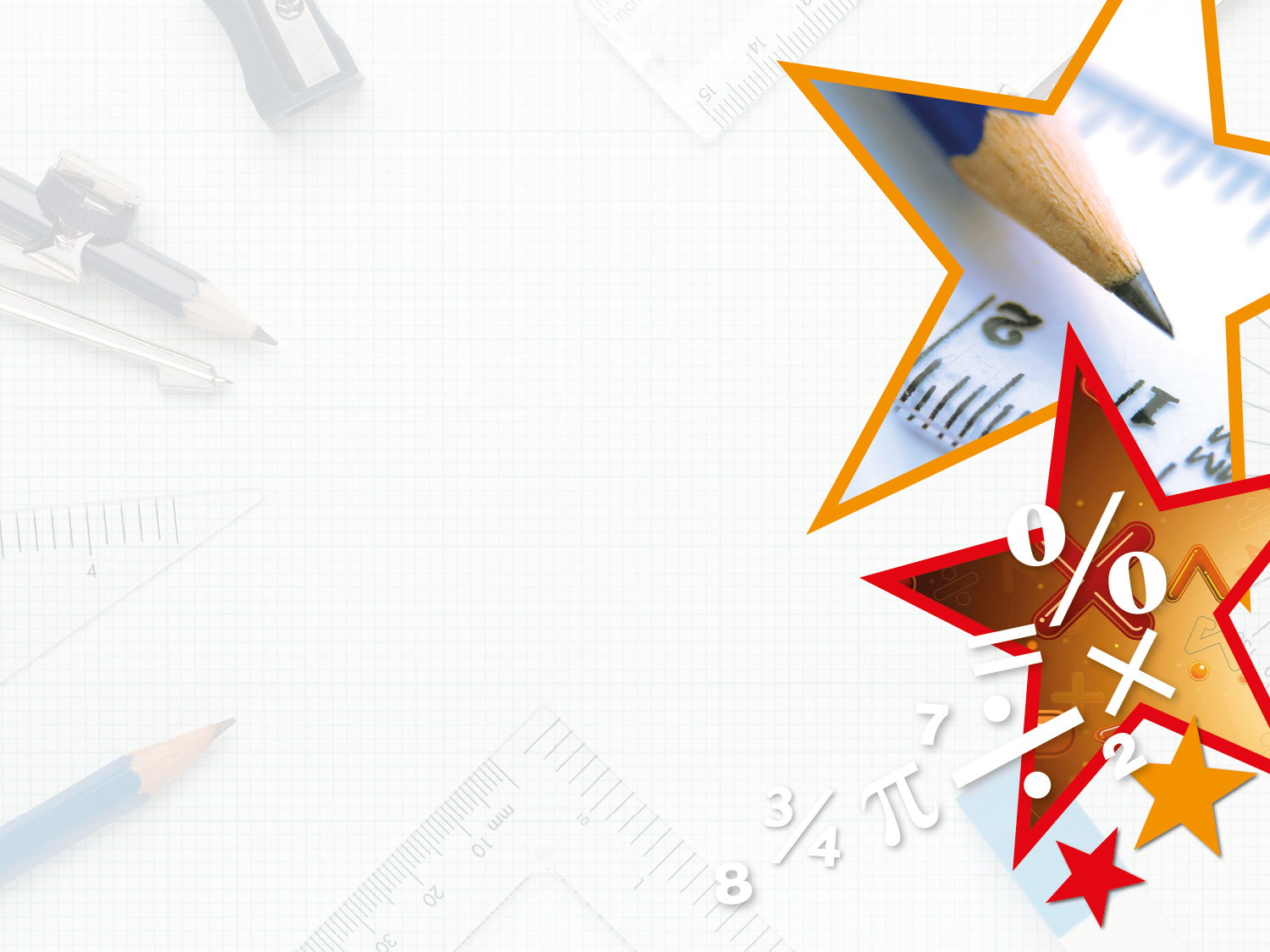 Year 5 – Autumn Block 4 – Multiplication and Division







Step 1: Multiples
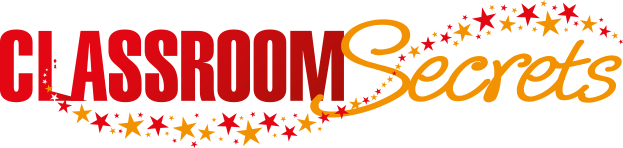 © Classroom Secrets Limited 2018
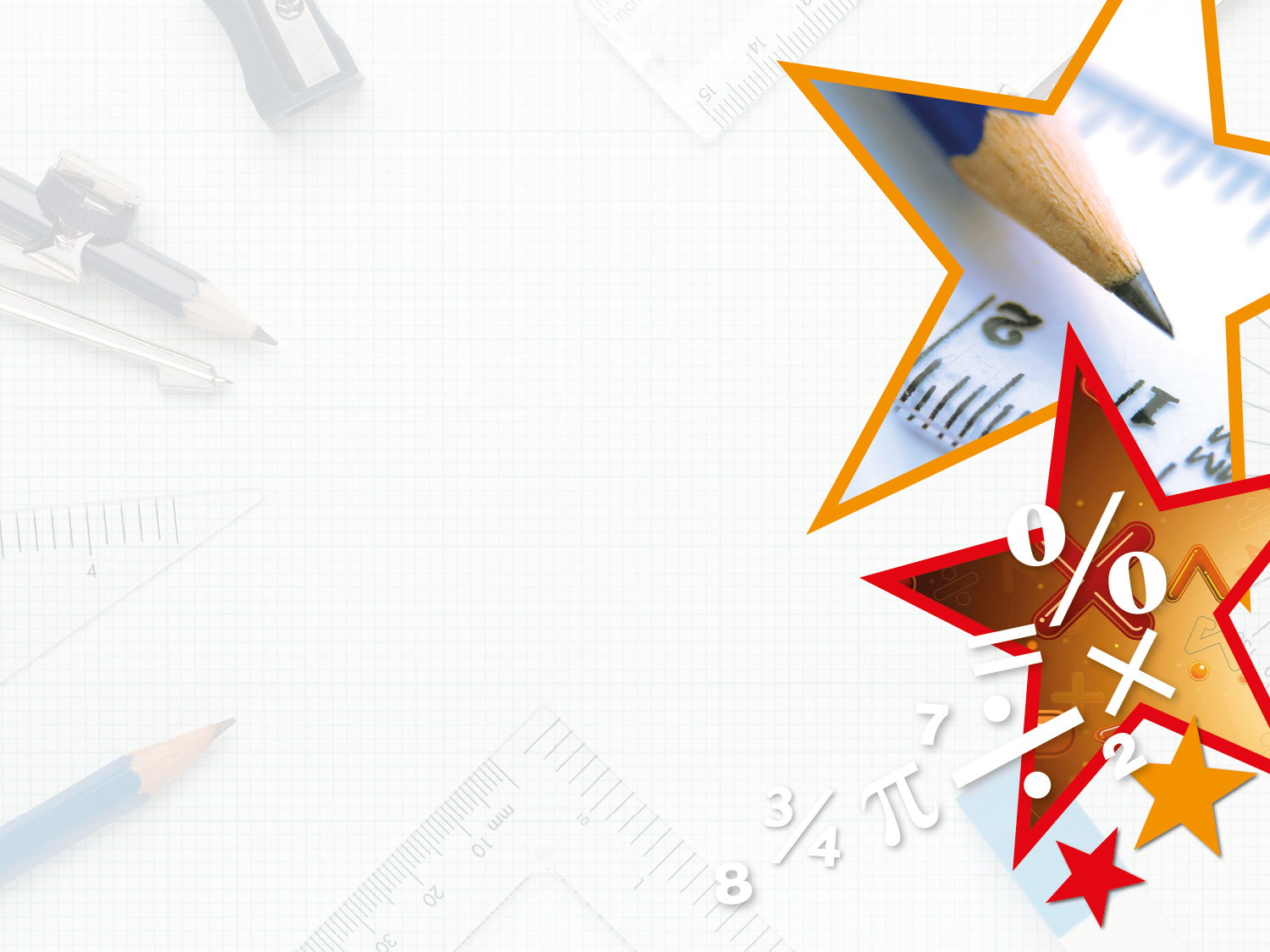 Introduction

Place the multiples in to the correct table.
Multiple of 4
Multiple of 6
Multiple of 7
30
20
18
44
35
49
40
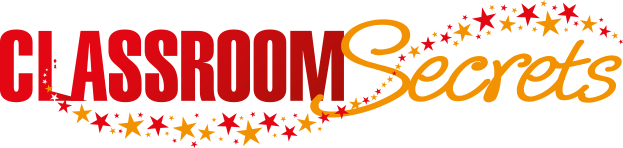 © Classroom Secrets Limited 2018
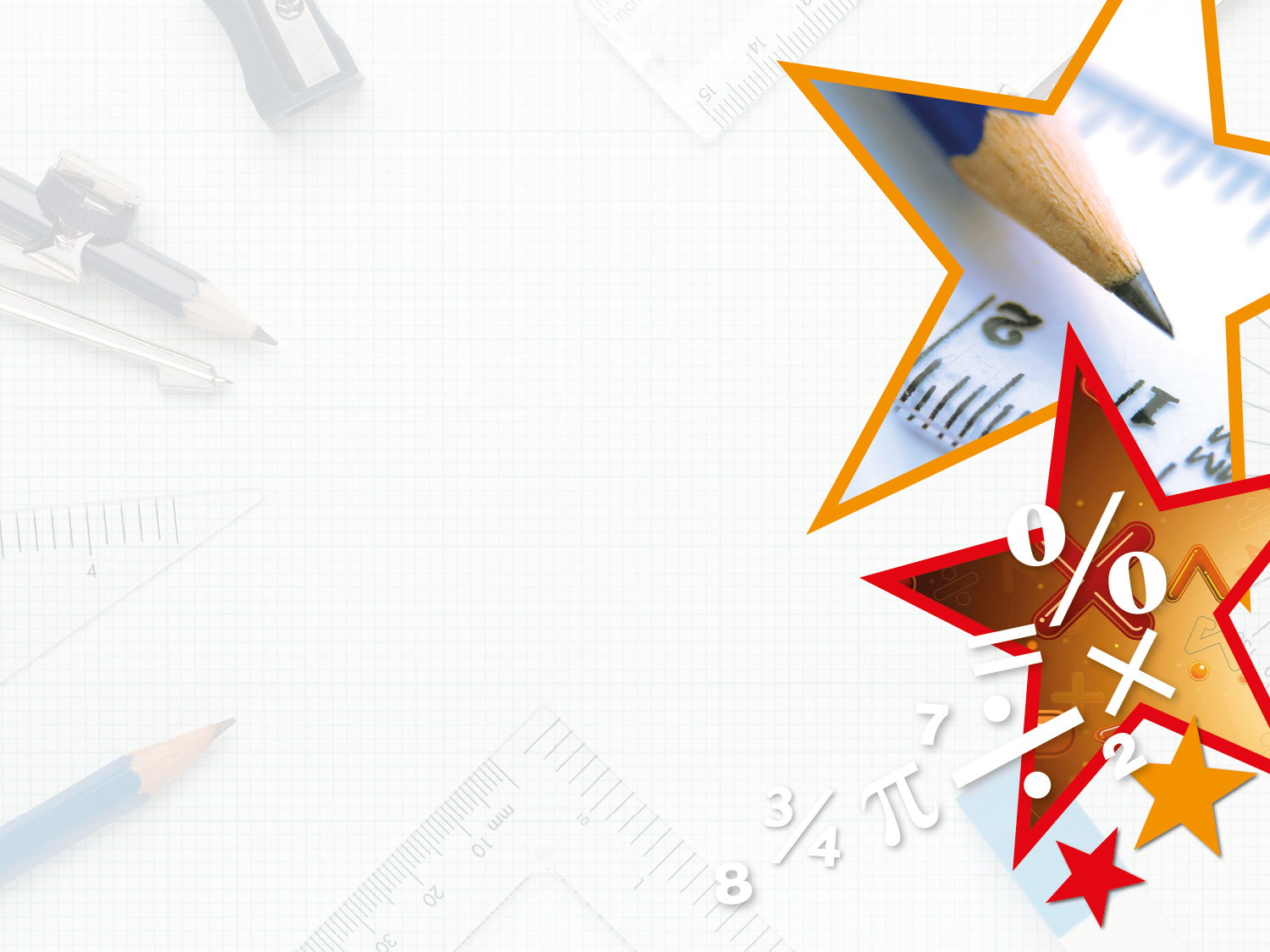 Introduction

Place the multiples in to the correct table.
Multiple of 4
Multiple of 6
Multiple of 7
20
30
44
18
49
35
40
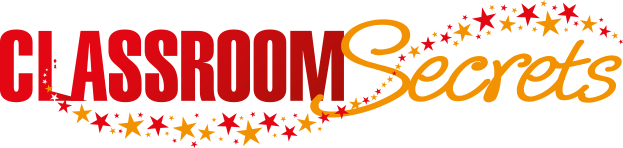 © Classroom Secrets Limited 2018
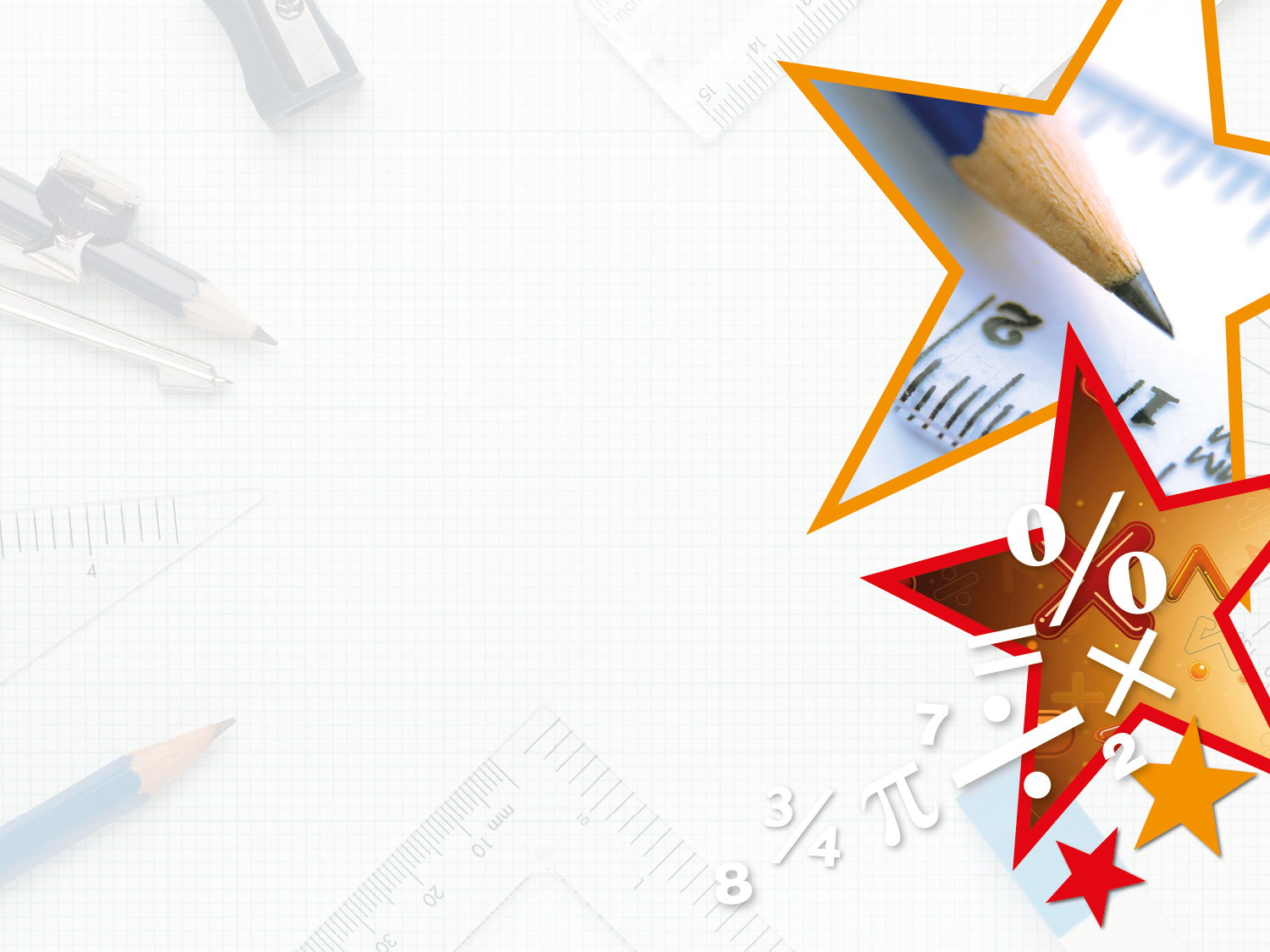 Varied Fluency 1

Match the number to its multiple.
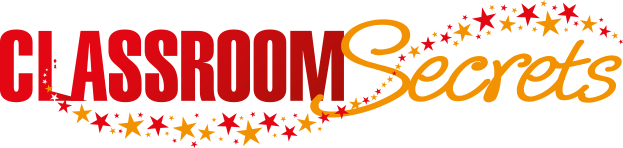 © Classroom Secrets Limited 2018
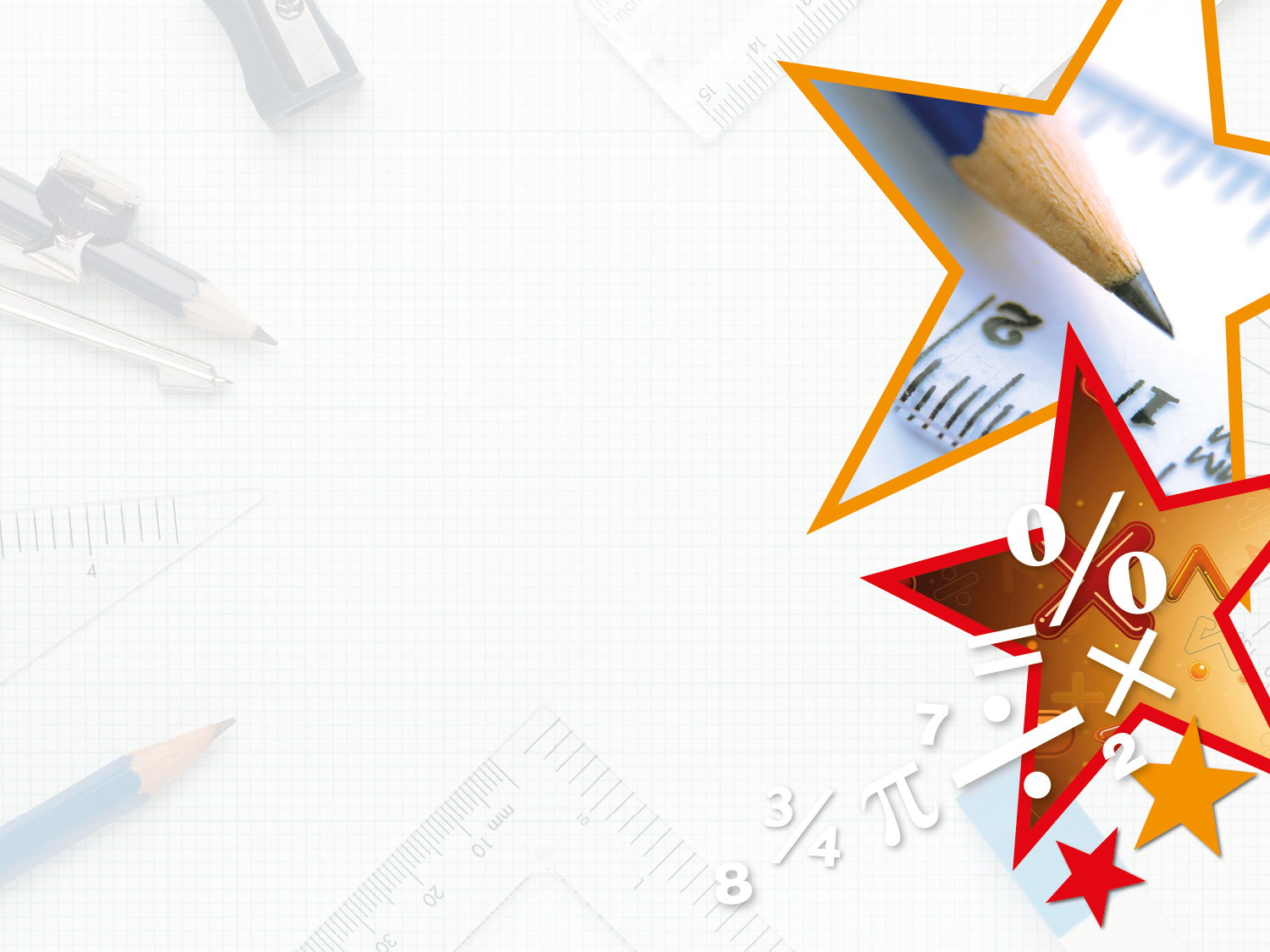 Varied Fluency 1

Match the number to its multiple.
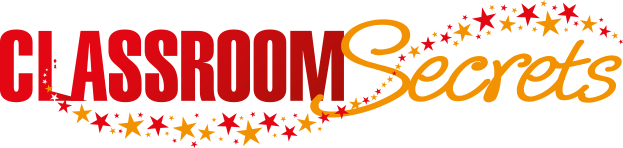 © Classroom Secrets Limited 2018
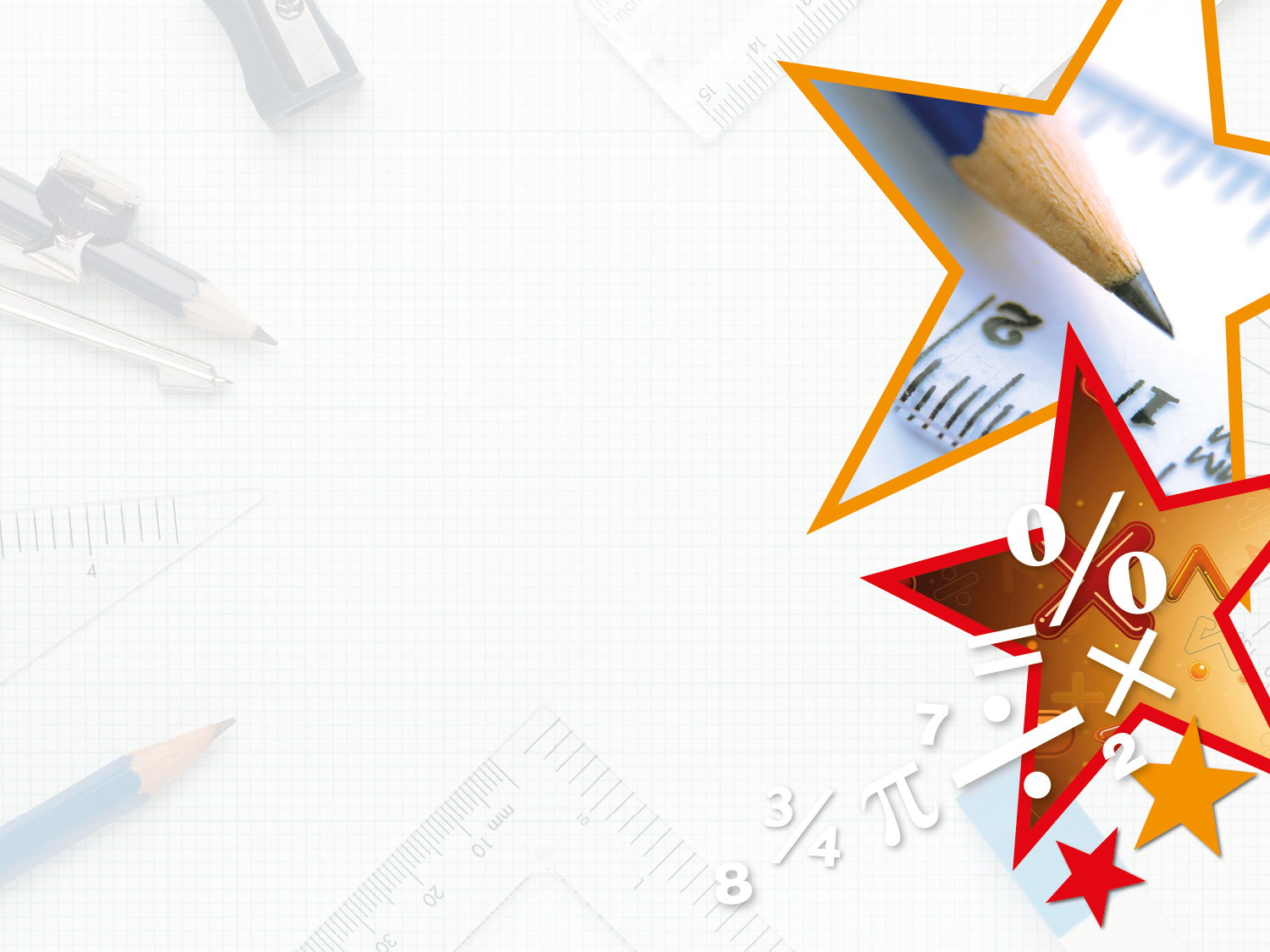 Varied Fluency 2

True or false?
54 is a multiple of 7.
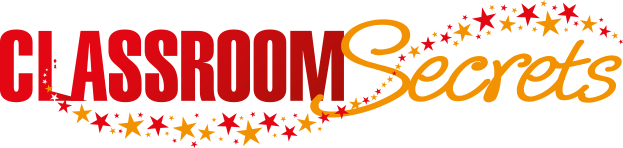 © Classroom Secrets Limited 2018
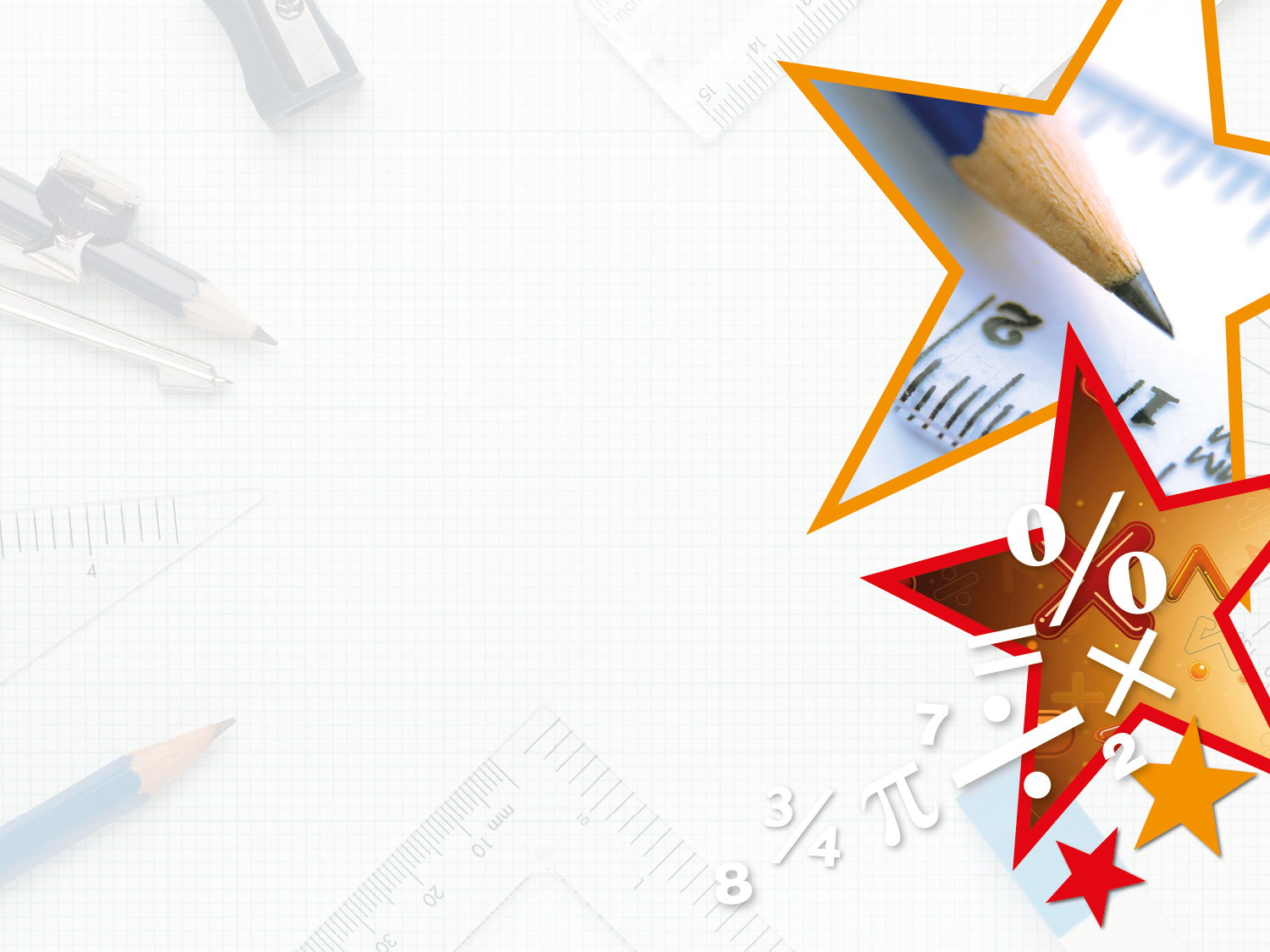 Varied Fluency 2

True or false?










False
54 is a multiple of 7.
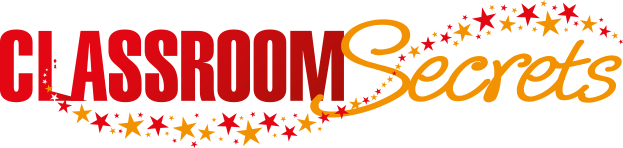 © Classroom Secrets Limited 2018
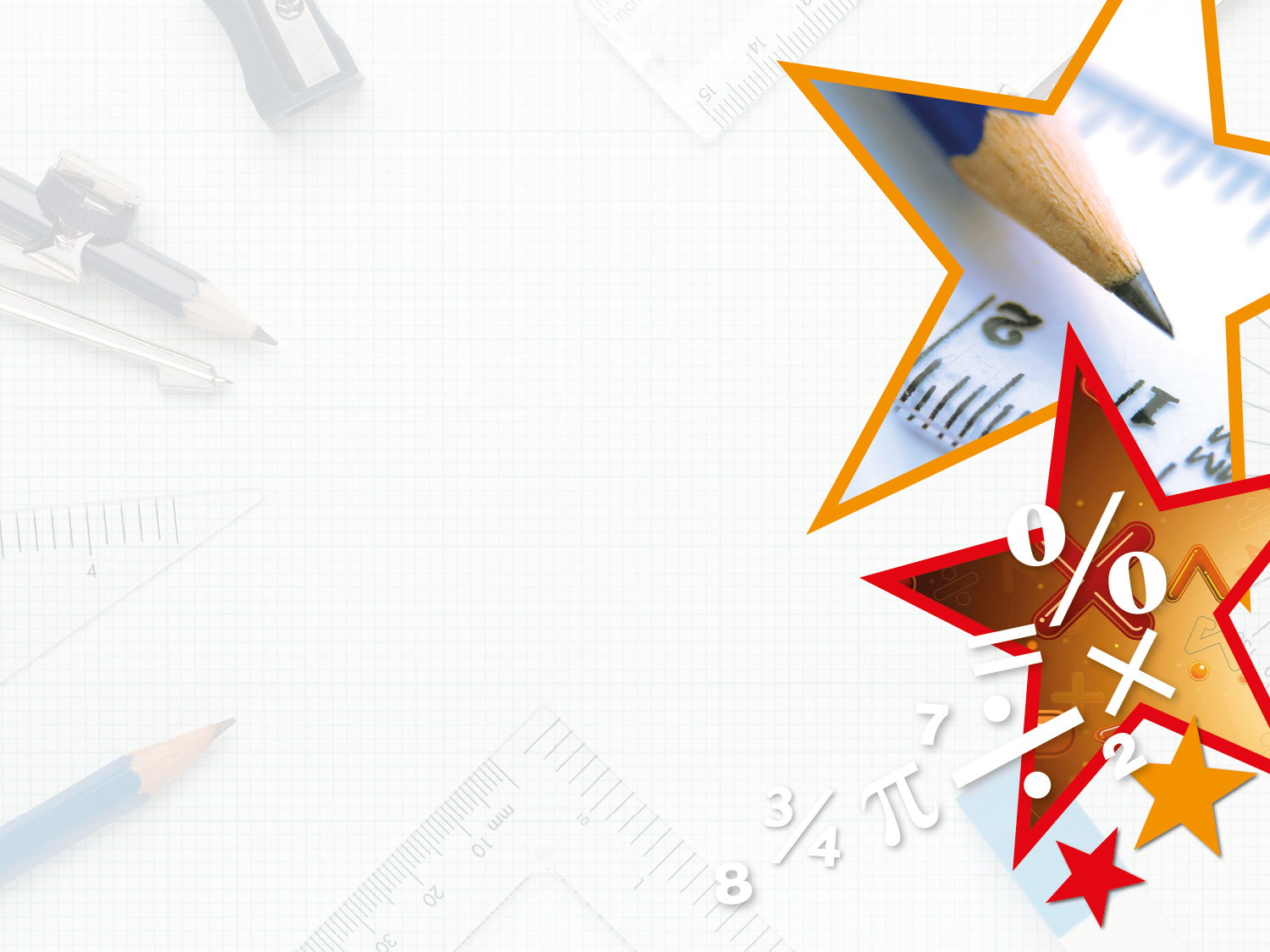 Varied Fluency 3

Complete the sequence of multiples.
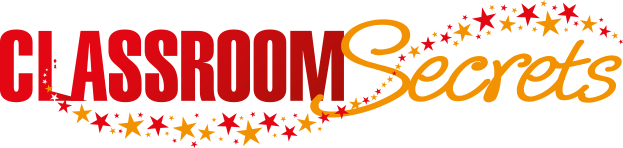 © Classroom Secrets Limited 2018
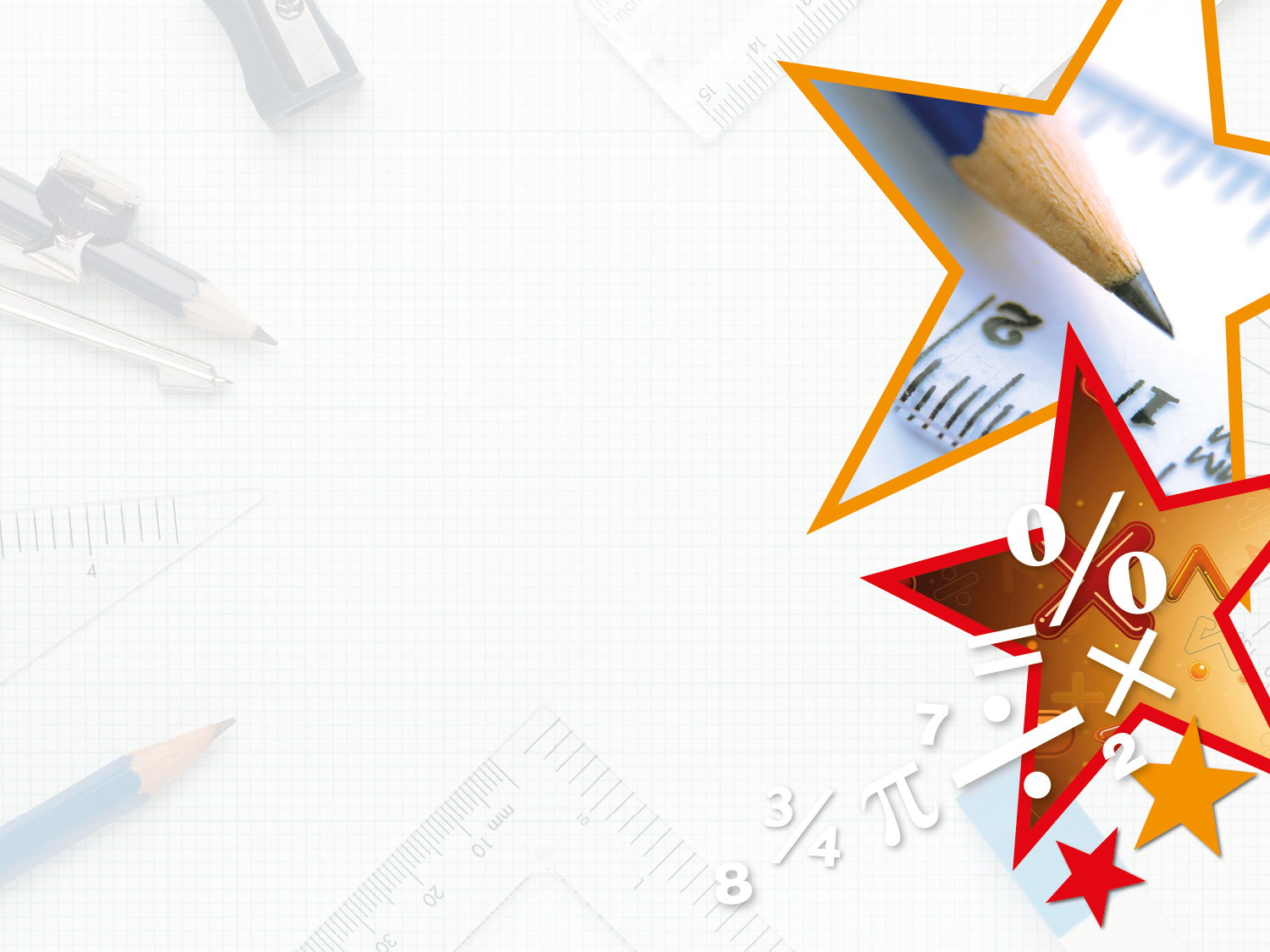 Varied Fluency 3

Complete the sequence of multiples.
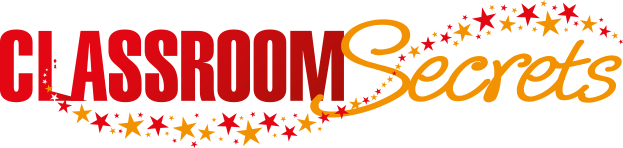 © Classroom Secrets Limited 2018
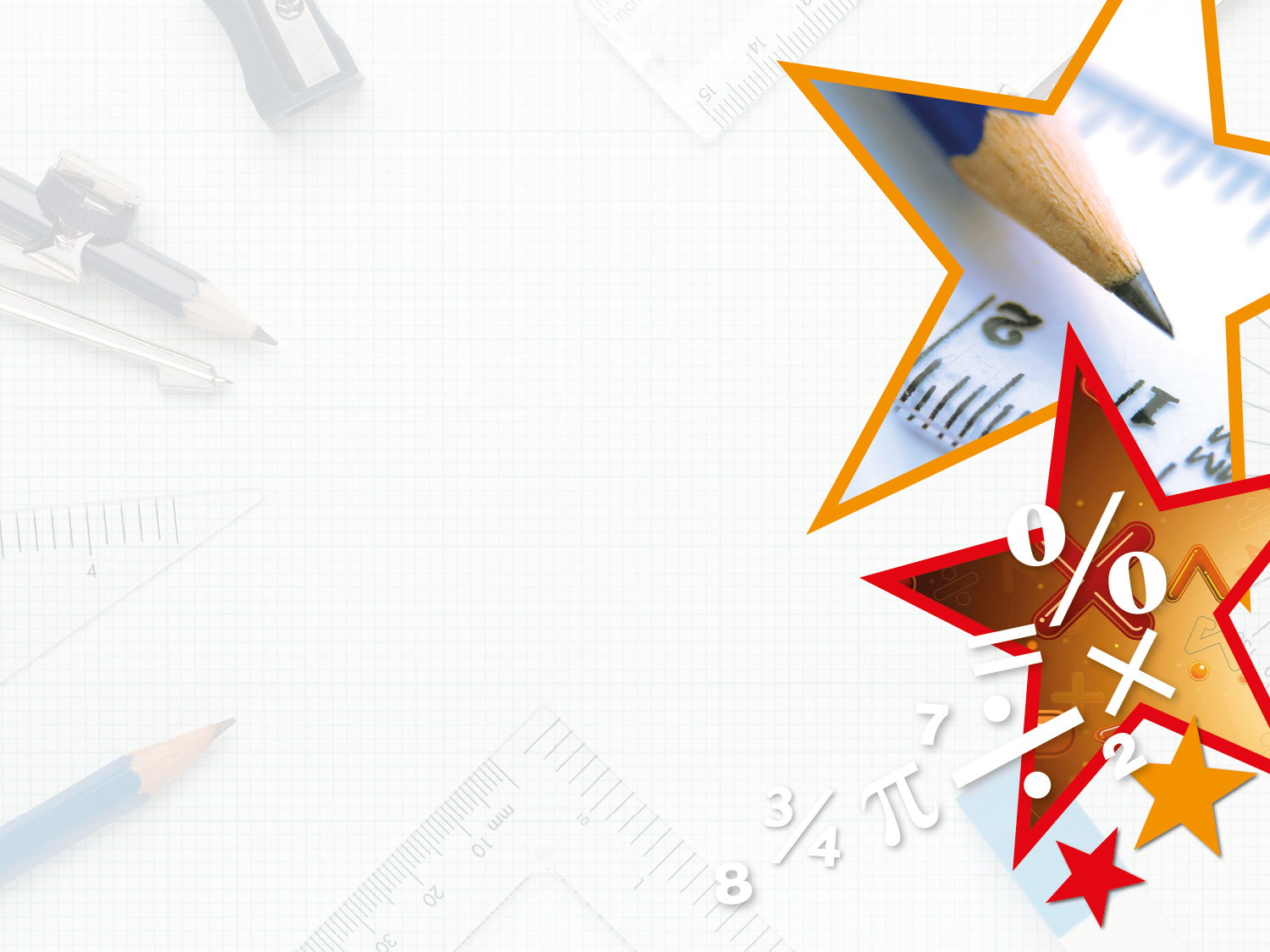 Varied Fluency 4

Fill in the table below with two possible multiples for each number.
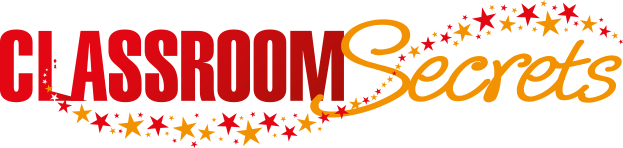 © Classroom Secrets Limited 2018
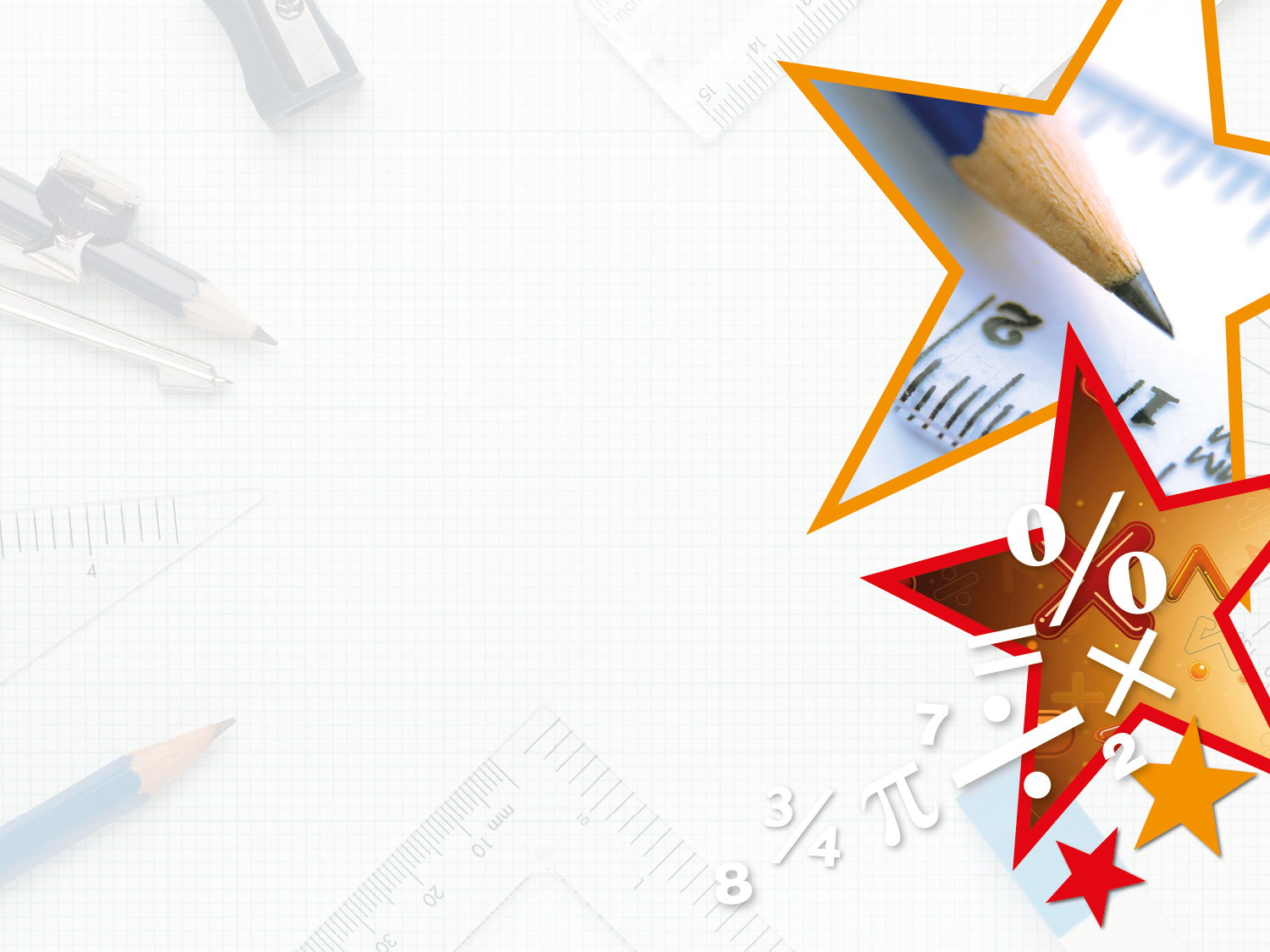 Varied Fluency 4

Fill in the table below with two possible multiples for each number.


Various answers, for example:
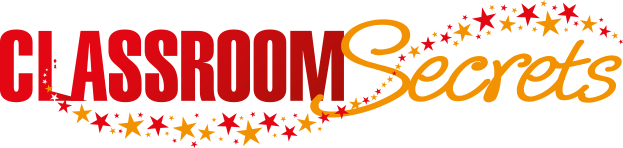 © Classroom Secrets Limited 2018
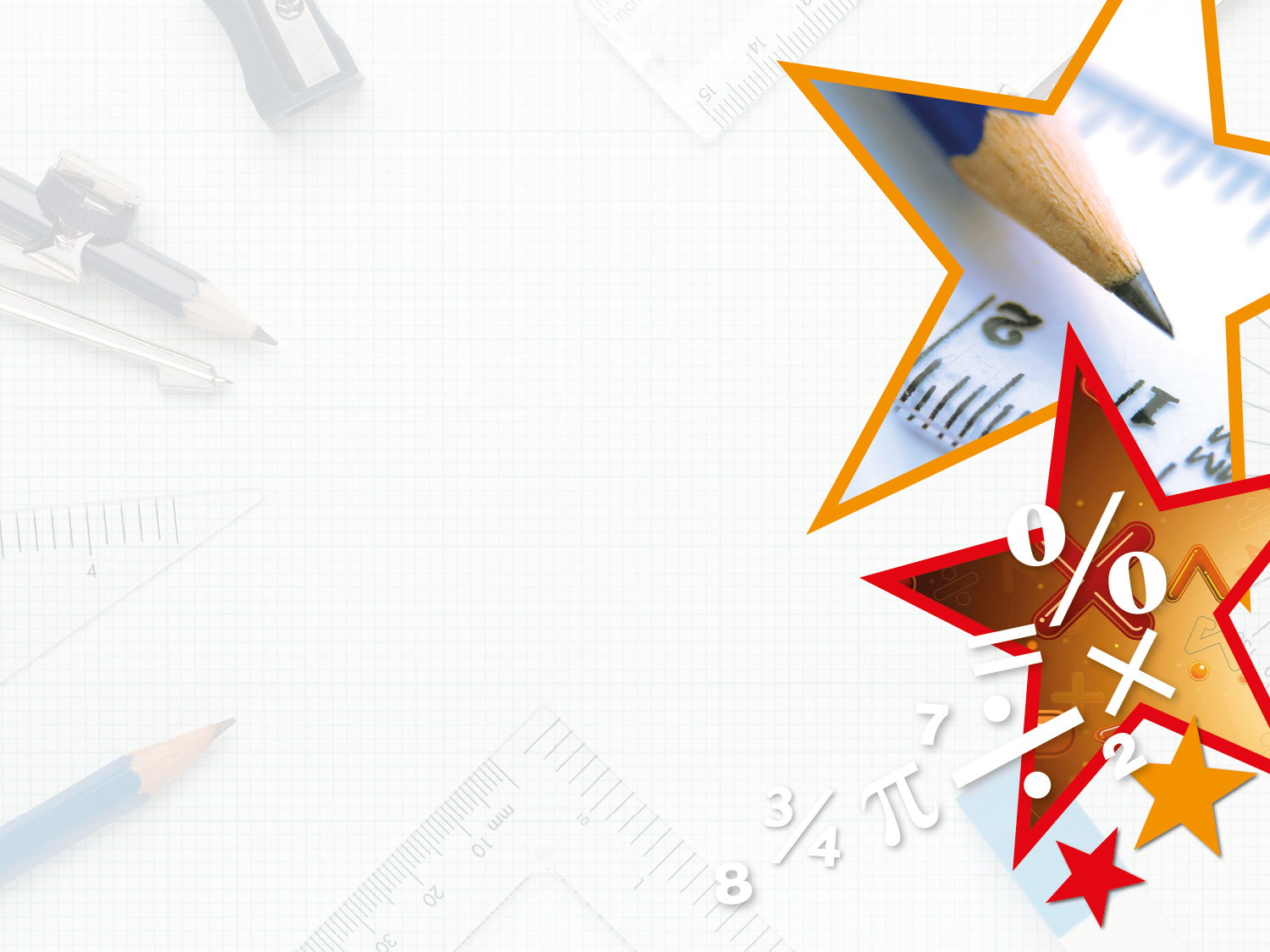 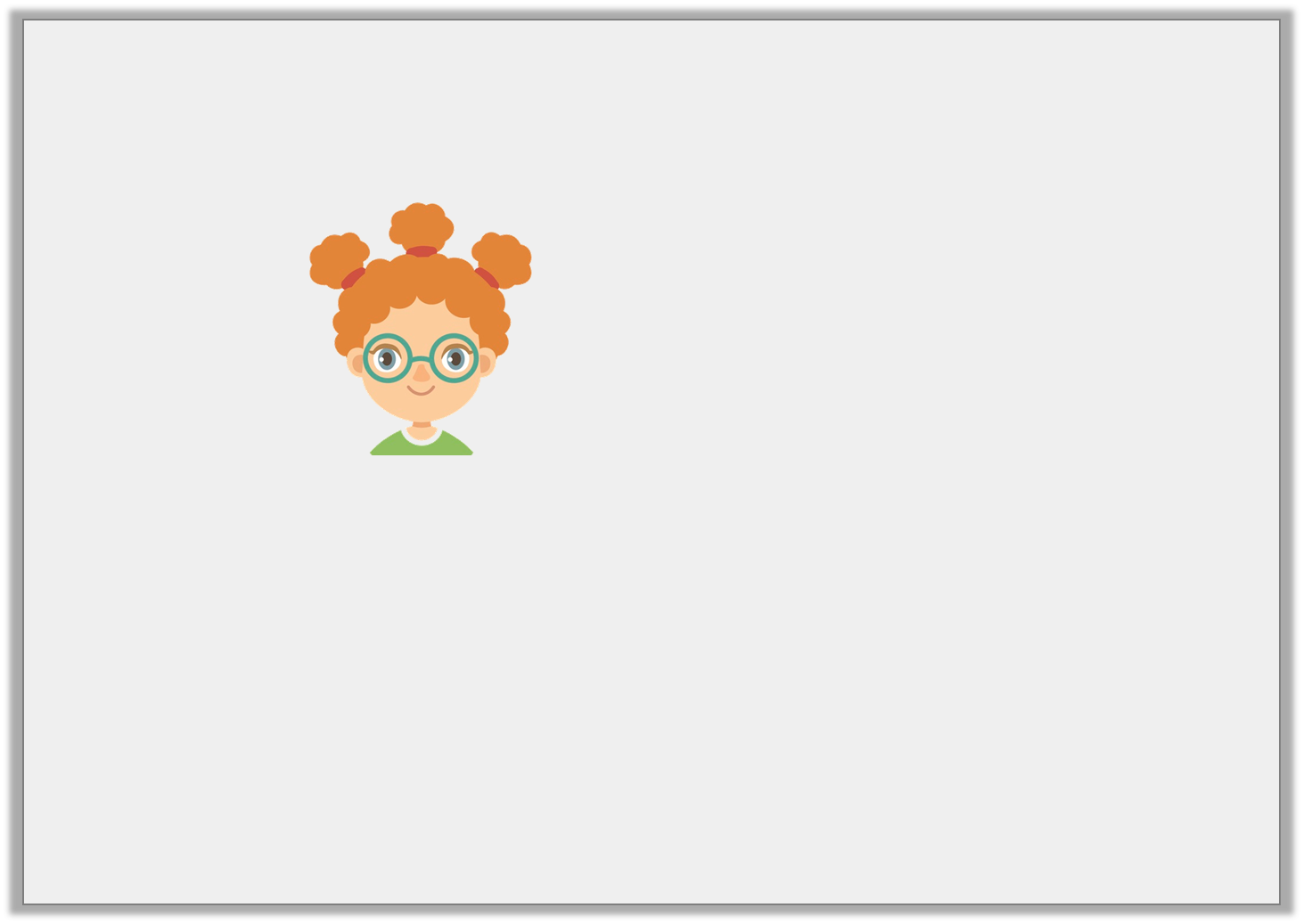 Problem Solving 1

Kara is thinking of a number. 









What could her number be?

Is there only one answer?
My number is a multiple of 6 and 7. It is even and below 50.
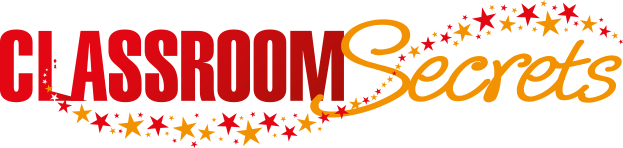 © Classroom Secrets Limited 2018
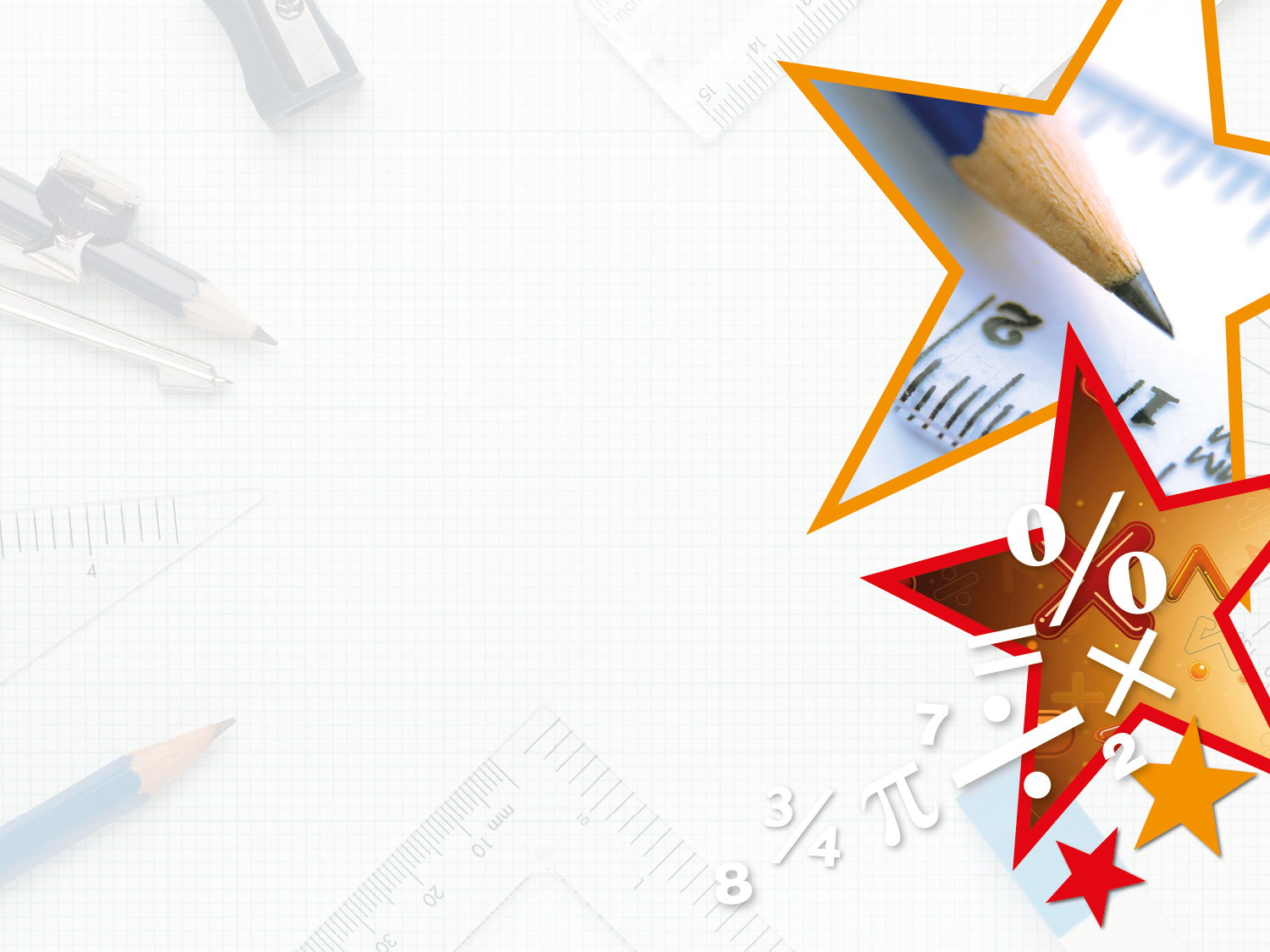 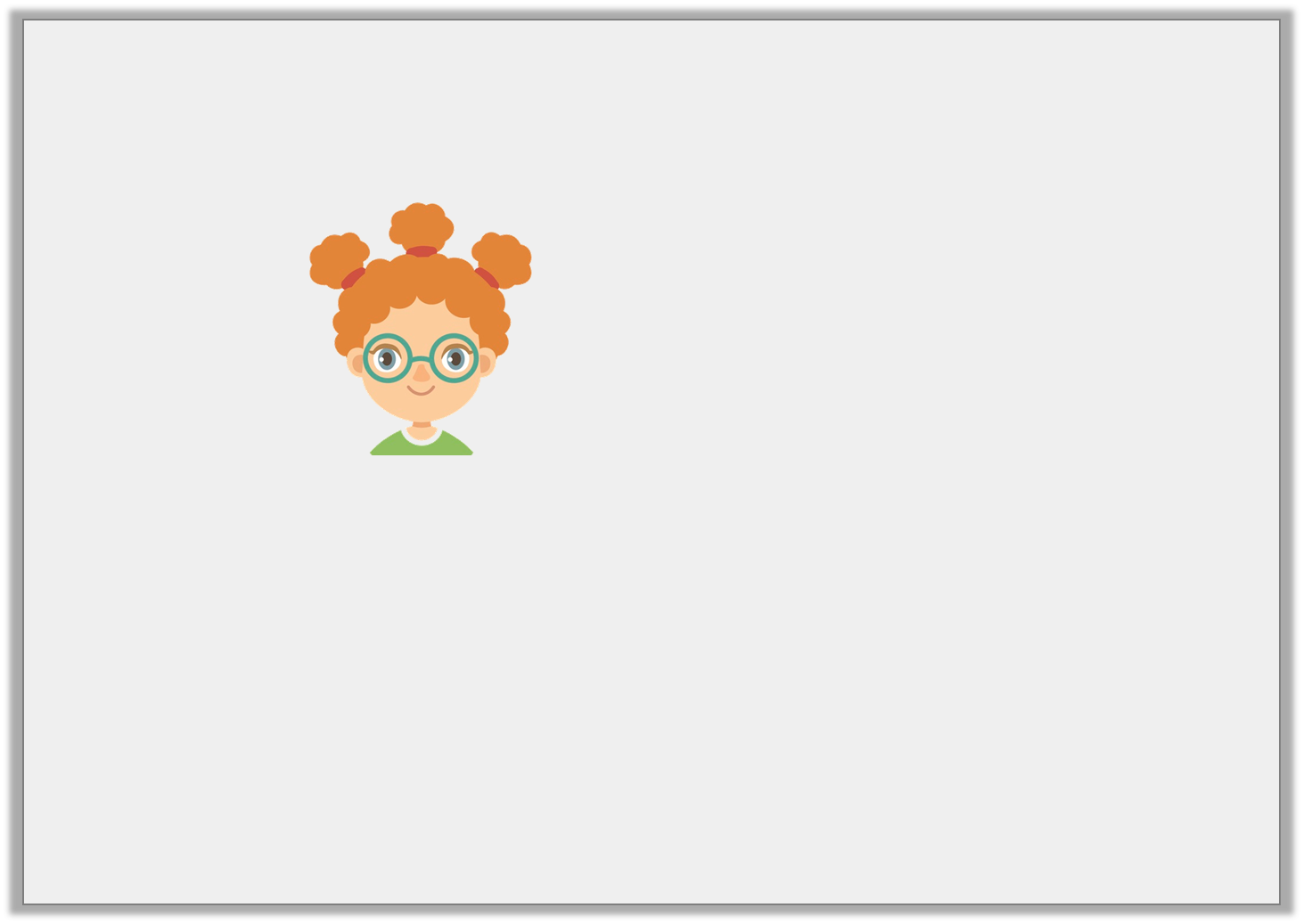 Problem Solving 1

Kara is thinking of a number. 









What could her number be?
42
Is there only one answer?
Yes, there is only one answer.
My number is a multiple of 6 and 7. It is even and below 50.
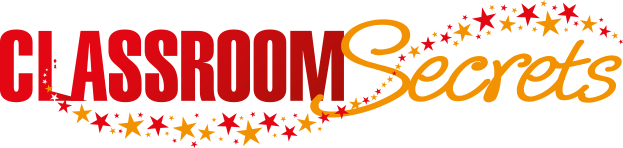 © Classroom Secrets Limited 2018
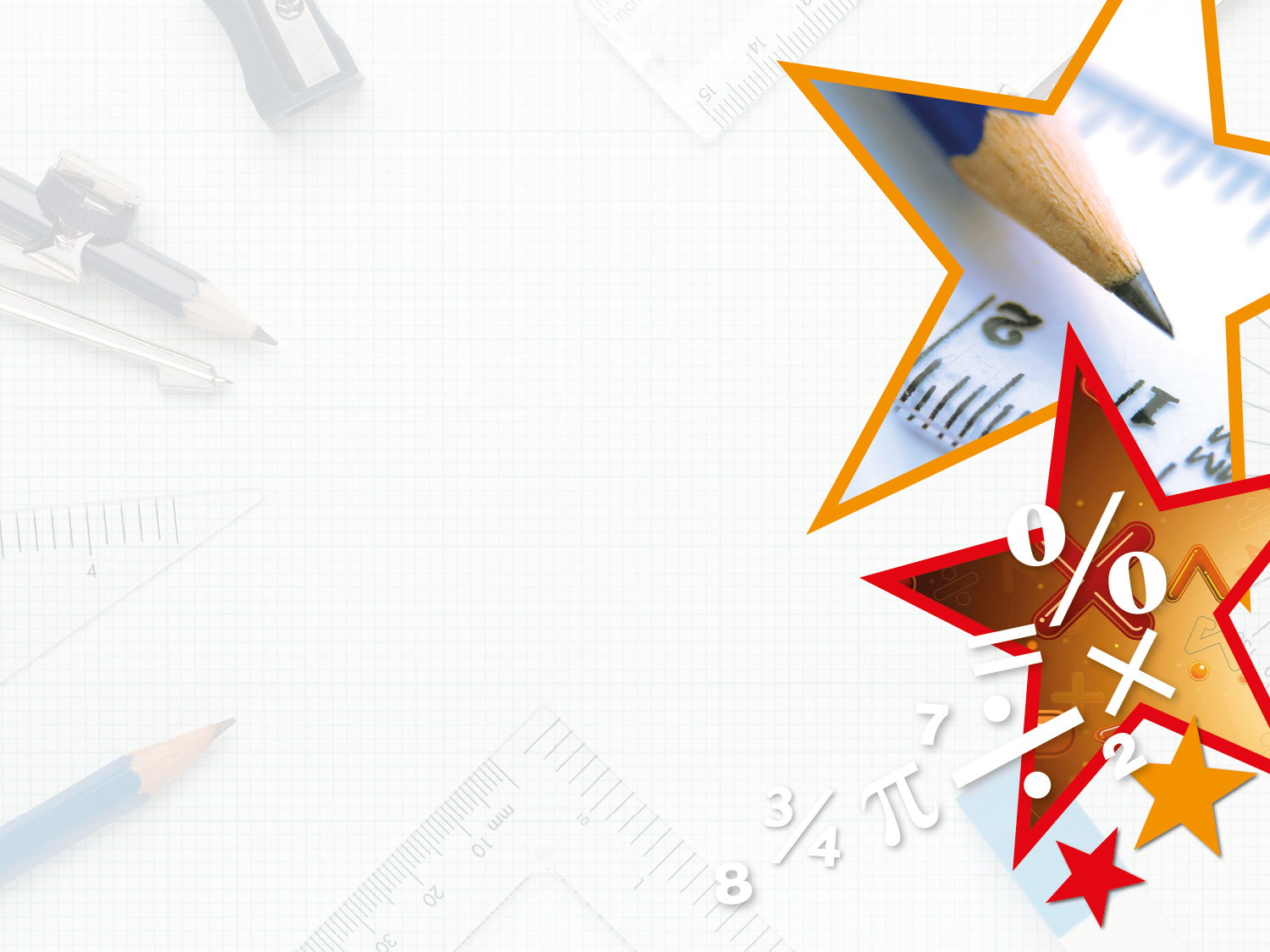 Reasoning 1

Below is a section of a hundred square.










Why are some of the numbers shaded? 
Why do some of the numbers have circles around them?
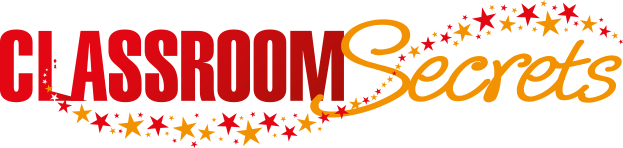 © Classroom Secrets Limited 2018
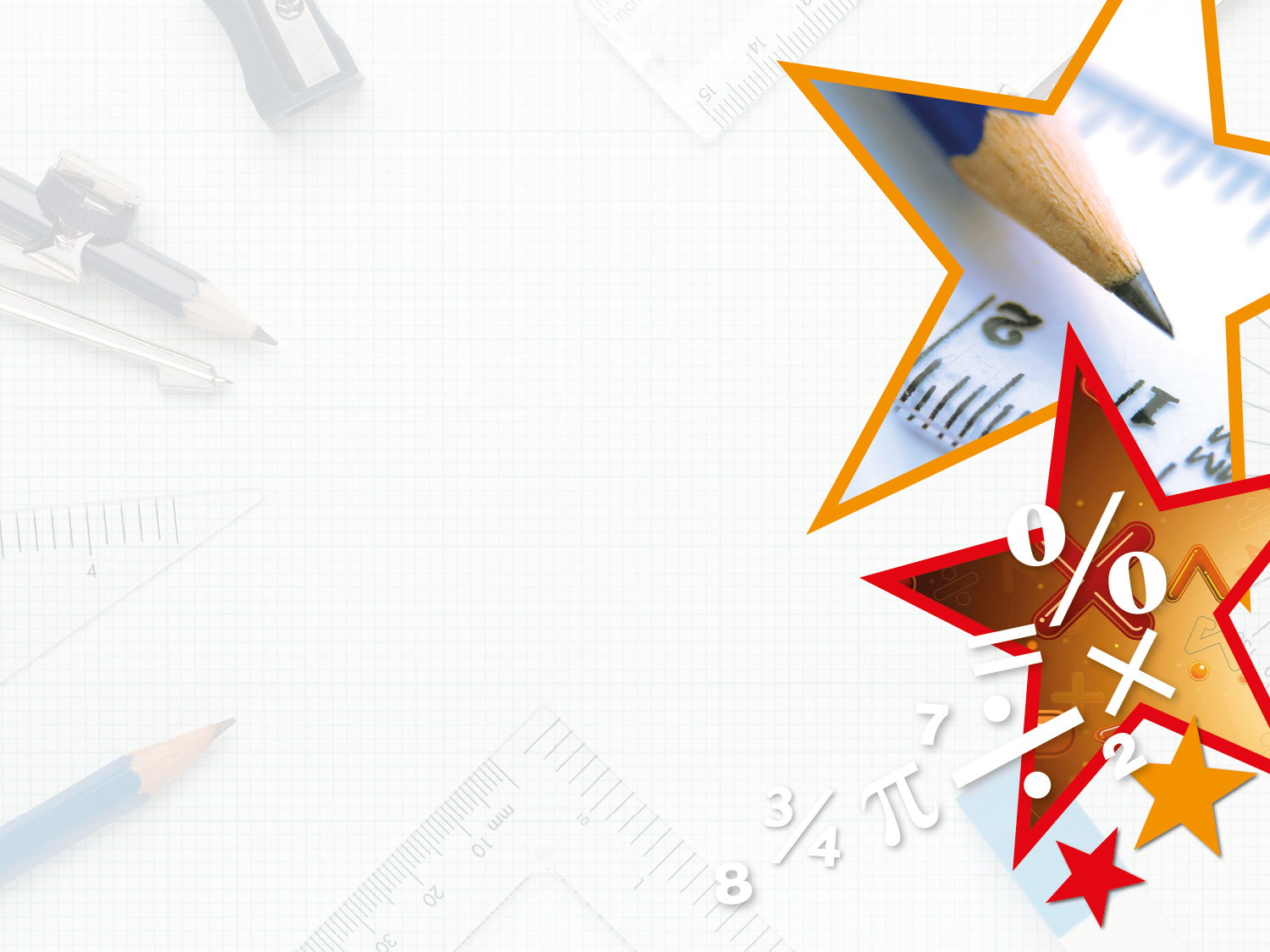 Reasoning 1

Below is a section of a hundred square.










Why are some of the numbers shaded? 
Why do some of the numbers have circles around them?

Shaded numbers are multiples of…
Circled numbers are multiples of…
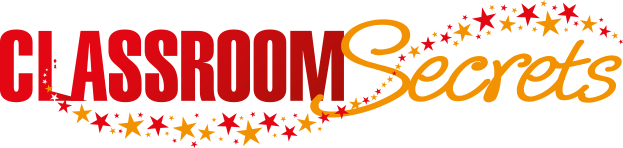 © Classroom Secrets Limited 2018
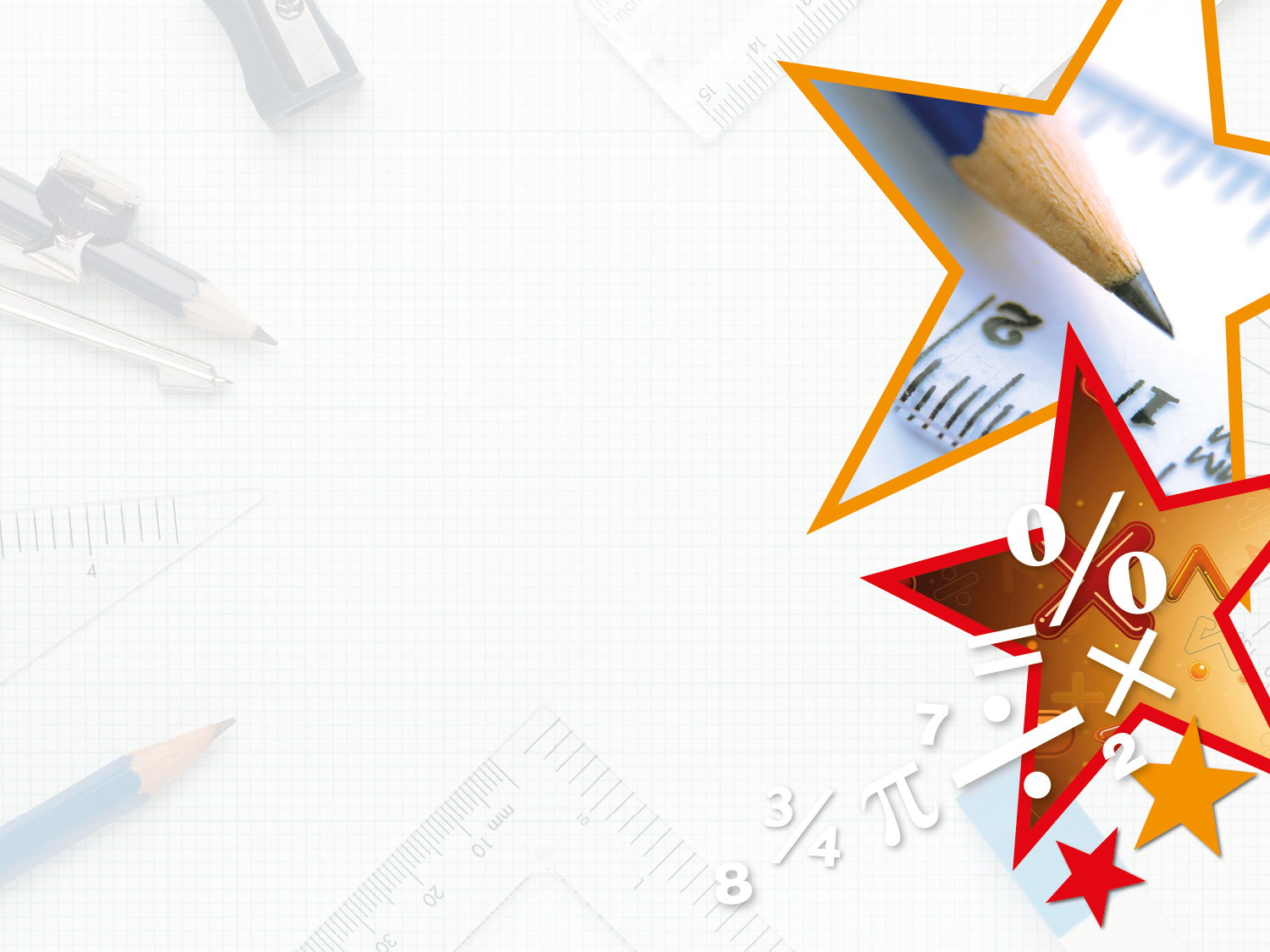 Reasoning 1

Below is a section of a hundred square.










Why are some of the numbers shaded? 
Why do some of the numbers have circles around them?

Shaded numbers are multiples of 4.
Circled numbers are multiples of 6.
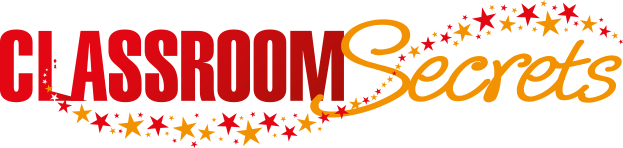 © Classroom Secrets Limited 2018
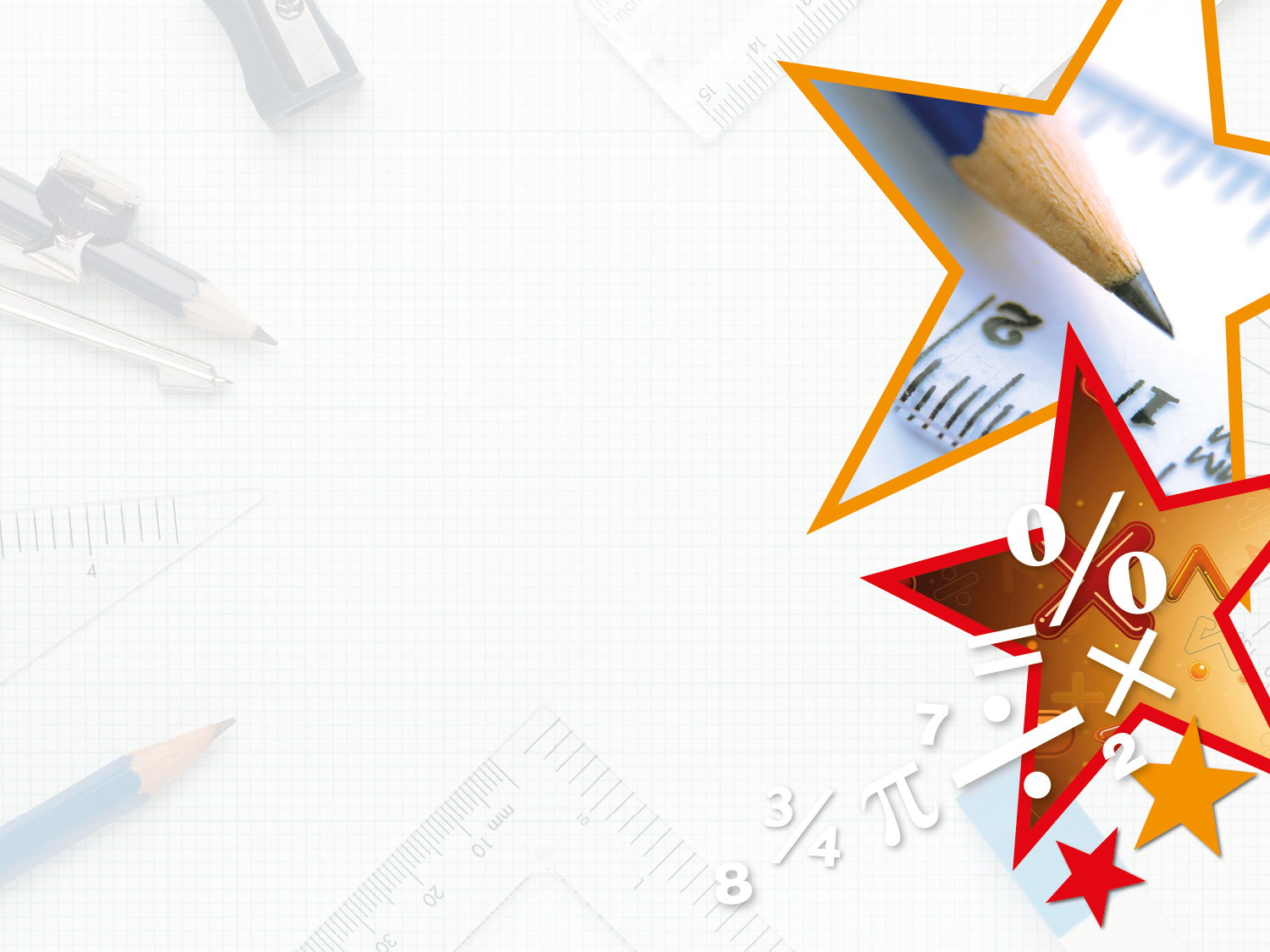 Reasoning 

Which is the odd on out?











How do you know?
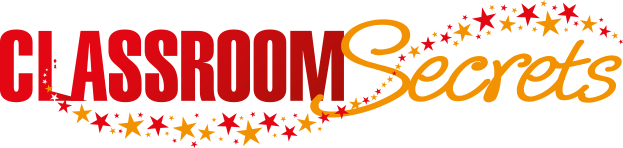 © Classroom Secrets Limited 2018
16
36
32
24
40
80
8
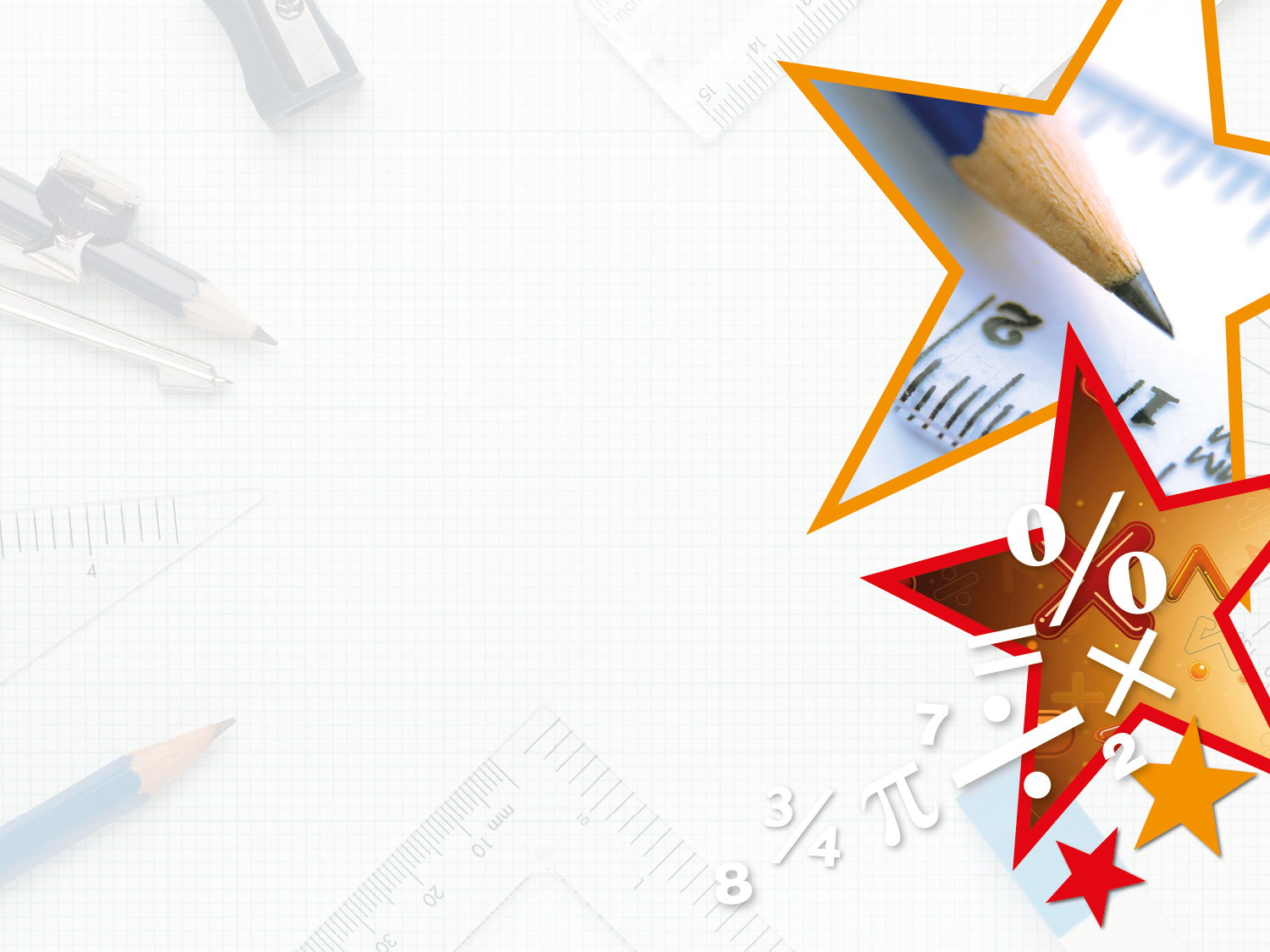 Reasoning 

Which is the odd on out?











How do you know?
36 is the odd one out because…
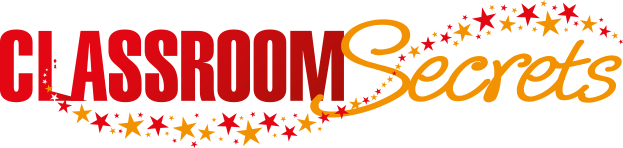 © Classroom Secrets Limited 2018
16
36
32
24
40
80
8
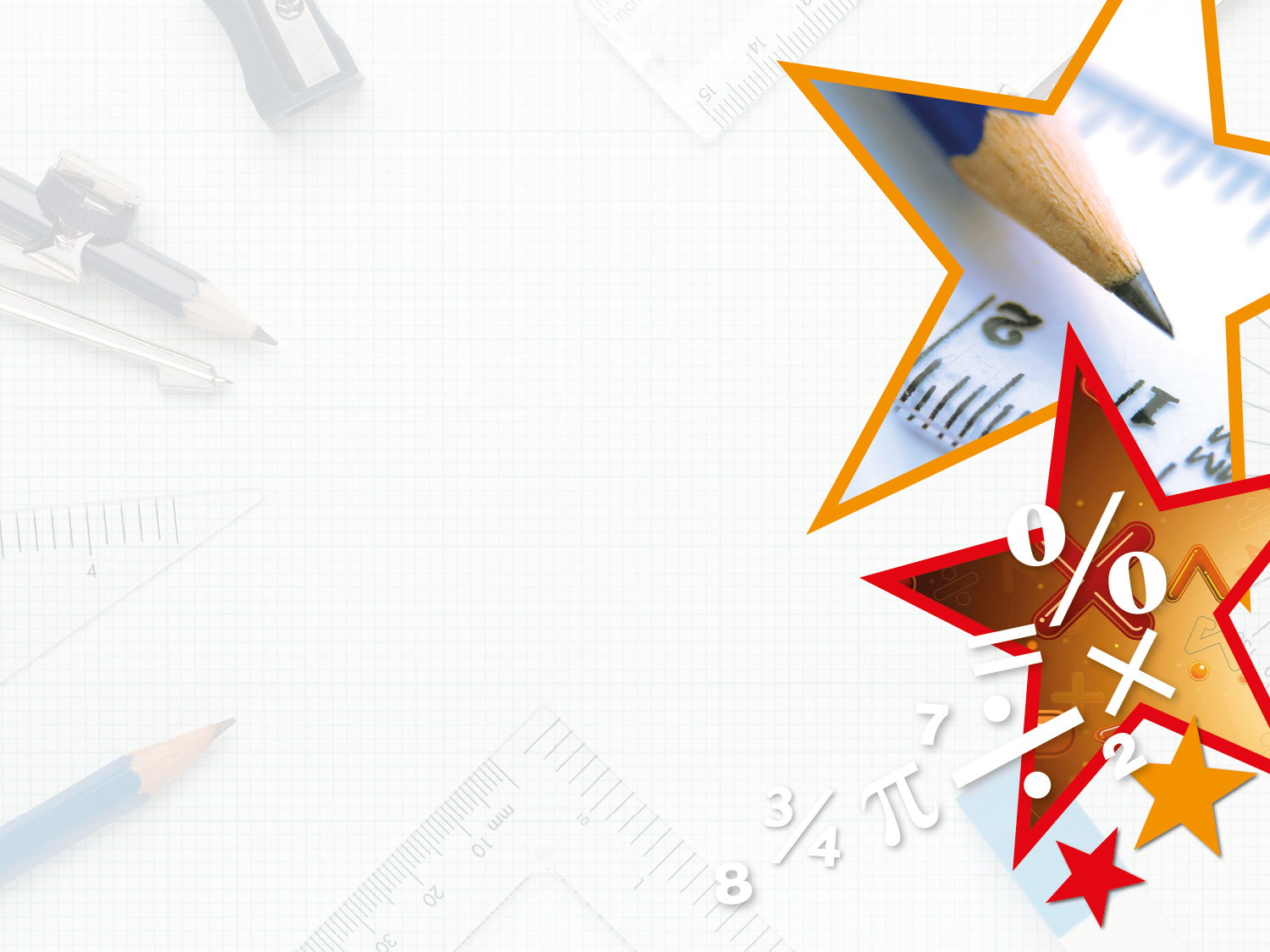 Reasoning 

Which is the odd on out?











How do you know?
36 is the odd one out because it is not a multiple of 8.
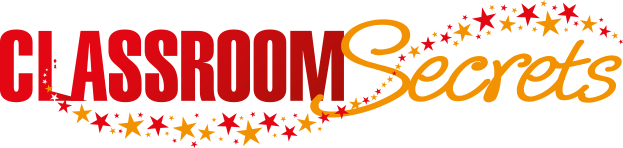 © Classroom Secrets Limited 2018
16
36
32
24
40
80
8